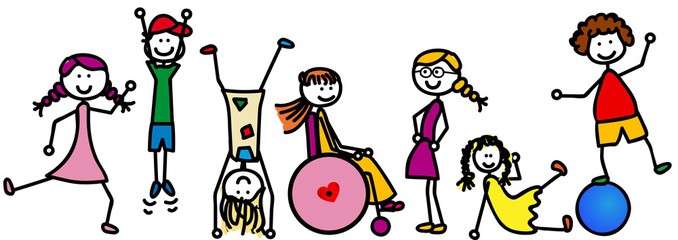 Elternabend zum Thema:
SPIEL
Funktionsspiel
Hier eigenes, passendes Bild einfügen
Merkmale von Funktionsspielen:
Funktionsspiele können alleine oder in der Gruppe gespielt werden
Beispiele für Funktionsspiele:
Zauberkästli
Prismo
Puzzle
Perlen aufziehen
Experimentierspiele (mit Wasser, Sand spielen, Farben mischen)
Bilderbücher
Voraussetzungen für Funktionsspiele:
Gewisse Fingerfertigkeiten
Vorstellungsvermögen
Fähigkeiten, die gestärkt werden:
Fantasie, Kreativität
Feinmotorik, Fingerfertigkeiten trainieren
Umgang mit Emotionen
Konzentration
Ein Ziel verfolgen, Ausdauer
Muster erkennen und weiterführen
Gestaltungsspiel
Hier eigenes, passendes Bild einfügen
Merkmale von Gestaltungsspielen:
Gestaltungsspiele sind meistens zielgerichtet
Es kann alleine oder in der Gruppe gespielt werden
Kinder stellen aus dem zur Verfügung stehenden Material etwas her
Beispiele für Gestaltungsspiele:
Zeichnen, Malen
Werken
Knet
Sand
Voraussetzungen für Gestaltungsspiele:
Techniken müssen erlernt und trainiert werden
Fähigkeiten, die gestärkt werden:
Feinmotorik, koordiniert Fingerfertigkeiten
Fantasie, Kreativität
Sprache (z.B. einander erzählen, was gemacht wird)
Umgang mit Emotionen (etwas gelingt oder misslingt)
Ausdauer (etwas zu Ende führen, an einer Sache bleiben)
Beobachten - Nachahmen
Bewegungsspiel
Hier eigenes, passendes Bild einfügen
Merkmale von Bewegungsspielen:
Der Spielverlauf ist durch Regeln vorgegeben
Körperliche Bewusstheit und Geschick entwickeln sich weiter
Grobmotorische und teilweise auch feinmotorische Fähigkeiten werden geschult
Es kann alleine oder in der Gruppe gespielt werden
Beispiele für Bewegungsspiele:
Hüpfspiel, Sackhüpfen, «Goldener Ring», «Häsli i dr Gruebe»
Fangis, Sitzball
Brennball, Völkerball
Hahnenkampf, Katz und Maus, Schneckenrennen, Schubkarrenrennen
Zielwerfen
Zeitungslesen
Voraussetzungen für Bewegungsspiele:
Freude am Bewegungsspiel
Gruppenfähigkeit
Minimale Fähigkeiten an Geschick und Reaktion
Gleichgewicht
Fähigkeiten, die gestärkt werden:
Grobmotorische Fähigkeiten
Teilweise auch feinmotorische Fähigkeiten
Körperliche Ausdauer
Wille, Durchhaltevermögen
Teamfähigkeit
Strategiedenken
Erkennen und akzeptieren von Regeln
Vertrauen in eigenen Körper stärken
Konstruktionsspiel
Hier eigenes, passendes Bild einfügen
Merkmale von Konstruktionsspielen:
Konstruktionsspiele sind zielgerichtet (eigene Idee soll umgesetzt werden)
Kinder stellen aus dem zur Verfügung stehenden Material etwas her
Kognitive und feinmotorische Fähigkeiten werden geschult
Beispiele für Konstruktionsspiele:
Sandburgenbau
Aus anfangs einfachen Türmen entstehen mit zunehmendem Alter und Fähigkeiten komplexe Landschaften und/oder Gebilde
Gestalten mit Knete
Bau von Höhlen und Hütten
Lego, Eisenbahn, Kapla, Kugelbahn, Klämmerli, Georello, usw.
Voraussetzungen für Konstruktionsspiele:
Kinder brauchen Zeit, Gelegenheiten und ev. Unterstützung, um eigene Ideen entwickeln und verwirklichen zu können
Fähigkeiten, die gestärkt werden:
Räumliches Vorstellungsvermögen
Kindseigene Schaffensfreude
Abstraktionsvermögen, perspektivisches und logisches Denken
Rollenspiel
Hier eigenes, passendes Bild einfügen
Voraussetzungen für Rollenspiele:
Definierter, (lärm-)geschützter Raum, drinnen oder draussen
Zeit, um sich vertiefen zu können
Je nach Spielart, verschiedenes Material (Technik, Kostüme, Tücher, Decken, etc.)
Fähigkeiten, die gestärkt werden:
Fremde Standpunkte verstehen
Sich in andere Menschen und deren Gefühle hineinversetzen
Ängste verarbeiten
Verhaltensweisen der Erwachsenen einüben oder aufbrechen
Soziale Konflikte erkennen und lösen
Sich in eine Gruppe einfügen
Regeln festlegen und diese einhalten
Ideen kreieren und einbringen
Kontakte knüpfen 
Verantwortung übernehmen
Wünsche und Bedürfnisse äussern
Sich durchsetzen und/oder tolerant sein
Merkmale von Rollenspielen:
Grundsätzlich können Rollenspiele überall und ohne Material gespielt werden
In Gruppen werden die Rollen klar verteilt, können aber getauscht werden
Es werden Scheinwelten und Szenen erschaffen
Beispiele für Rollenspiele:
Nachspielen einer vorgegebenen Handlung (Begebenheit, Geschichte, Märchen)
Bespielen einer vorgegebenen Bühne/Szene (Seeräuberschiff, Puppen-/Familienecke, Spital, Arzt-/Zahnarztpraxis, Bärenhöhle, etc.)
Alltag inszenieren: besprechen, planen, umsetzen («Wir würden nun in die Ferien gehen und du wärst das Mami»)
Spontane Episode
Spezielle Techniken: (Pantomime, Schattentheater, Geräuschkulissen)
Verhalten üben («Ich würd jetzt mit dem Auto anhalten und sagen, du sollst einsteigen: Was sagst und tust du dann?»)
Regelspiel
Hier eigenes, passendes Bild einfügen
Merkmale von Regelspielen:
Der Spielverlauf ist durch Regeln vorgegeben
Regelspiele verfolgen ein bestimmtes Ziel
Es gibt Gewinner und Verlierer
Es gibt mindestens zwei Spieler oder Spielerinnen
Beispiele für Regelspiele:
Memory, Domino, Nanu
Kartenspiele
Würfelspiele
Sing- und Kreisspiele
Wett- und Gruppenspiele (z.B. Fussball)
Voraussetzungen für Regelspiele:
Das Verständnis von Spielregeln
Gruppenfähigkeit des Kindes
Umgang mit Frustrationen
Ein gewisses Mass sozialer und kognitiver Fähigkeiten
Fähigkeiten, die gestärkt werden:
Gruppenfähigkeit (Konkurrenz- und Kooperationsverhalten)
Sprache (z.B. Regeln miteinander aushandeln)
Umgang mit Emotionen (gewinnen und verlieren können)
Ausdauer (bis zum Schluss dabei bleiben)
Erkennen und akzeptieren von Regeln
Verantwortung für Abmachungen übernehmen
Strategien erkennen und selber entwickeln